Муниципальное бюджетное
дошкольное образовательное учреждение  
«Детский сад №1 комбинированного вида» 
п.г.т. Жешарт
Интегрированное занятие  в первой младшей группе «В гости к солнышку»
Быкова Анна Сергеевна
воспитатель
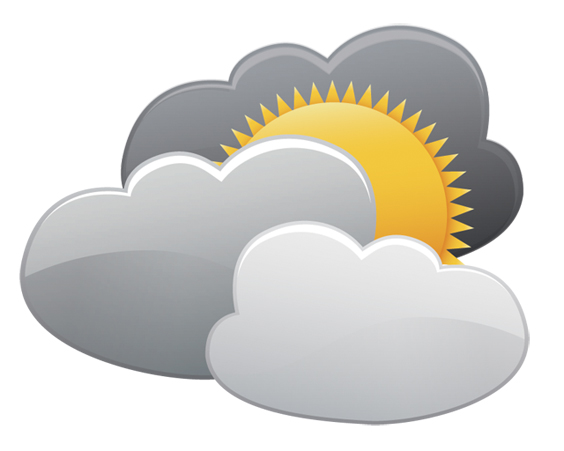 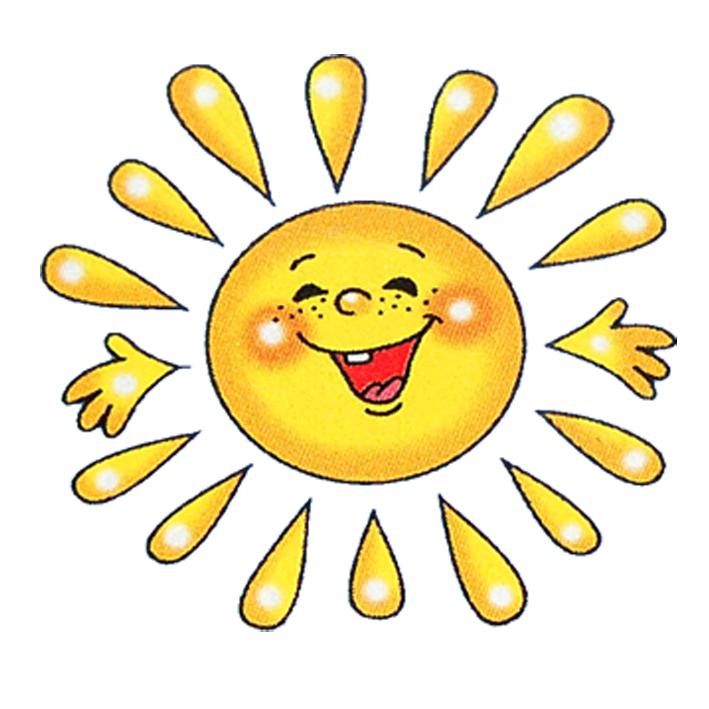 Тучка прячется за лес,
Смотрит солнышко с небес,
 и такое чистое, доброе, лучистое,
Если б мы его достали,
Мы б его расцеловали
На полянке, что за диво, 
Стало ярко и красиво!
Стало солнышко блистать,
А цветочки расцветать